Escuela Normal de educación preescolar

}




Alumna: Martha Karina Zavala Cerda

Principios pedagógicos del plan de estudios de educación básica 2011.

Grupo: 4° C  

Saltillo, Coahuila de Zaragoza		13 Febrero 2015
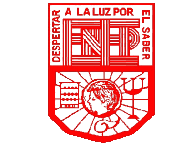 INTRODUCCIÓN: El siguiente cuadro sinóptico presenta los Principios pedagógicos del plan de estudios de educación básica 2011, en donde se rescataron las palabras clave de cada uno de ellos y su contenido de forma breve para entenderlos de mejor manera.
Principios pedagógicos del Plan de Estudios 2011 de Educación Básica
Brinda oportunidades para que los alumnos actúen como exploradores del mundo, estimulen su análisis crítico, propongan acciones de cambio y su eventual puesta en práctica.
1°Centrar la atención en los estudiantes y en sus procesos de aprendizaje.
Diseñar
Reconocer
Involucrar
Por medio de ella que se llevarán a cabo las estrategias didácticas a usar con el grupo, las competencias que se necesitan reforzar y los aprendizajes esperados que el niño favorecerá, ubicando cada aspecto según sus necesidades e intereses.
Planificar
Estrategias didácticas
Evaluación
2° Planificar para potenciar el aprendizaje.
El maestro es el encargado de evaluar los alumnos, lo lleva a cabo mediante la obtención e interpretación de evidencias, permitiendo identificar logros y factores que influyen o dificultan el aprendizaje de los estudiantes, para brindarles retroalimentación y generar oportunidades de aprendizaje.
Seguimiento de aprendizaje
Evidencias
Autoevaluación
Co-evaluación
3° Evaluar para aprender.
Taller
Rincones
Unidad didáctica
Proyecto de trabajo
4° Generar ambientes de aprendizaje.
Se deben generar ambientes de aprendizaje lúdicos y colaborativos que favorezcan el desarrollo de experiencias de aprendizaje significativas para los alumnos
Para que el trabajo colaborativo sea funcional debe ser inclusivo, lo que implica orientar las acciones para que en la convivencia, los estudiantes se expresen.
En cuanto a colegiado, se requiere de ello para que al trabajar en equipo los aprendizajes sean mayores.
Inclusivo
Colegiado
5° Trabajar en colaboración para construir el aprendizaje.
6° Poner énfasis en el desarrollo de competencias, el logro de los estándares curriculares y los aprendizajes esperados.
Competencia
Aprendizaje
Evaluación
Seguimiento
Verificar cuáles son los aspectos necesarios a desarrollar en el alumno, según sus intereses y necesidades para trabajar en ello.
El sistema educativo debe considerar el desarrollo de habilidades digitales, tanto en alumnos como en docentes, que sean susceptibles de adquirirse durante su formación académica, causando así, mayor interés en el alumnado y deseo por aprender.
La evaluación de los aprendizajes es el proceso que permite obtener evidencias, elaborar juicios y brindar retroalimentación sobre los logros de aprendizaje de los alumnos a lo largo de su formación
Multimedia
Audiovisual
Material digital
7° Usar materiales educativos
para favorecer el aprendizaje
8° Evaluar para aprender.
Evaluación diagnóstica
Autoevaluación
Evaluación 
Heteroevaluación
Trabajar en un amplio grupo, requiere de saber lidiar con la diversidad para poder lograr un avance general en los niños, y aquellos que van un paso atrás logren estar a la par de los demás.
Reconocer
Respetar
Adaptar
9°Favorecer la inclusión para atender a la diversidad
Los retos de una sociedad que cambia constantemente y requiere que todos sus integrantes actúen ante el medio: natural y social, la vida y la salud, y la diversidad social, cultural y lingüística.
Competencia
Aprendizaje
Evaluación
Seguimiento
10° Incorporar temas de relevancia social
Es necesario el exigir reglas y normas dentro del aula escolar, pues son parte de una condición para el respeto y el cumplimiento de las responsabilidades
11° Renovar el pacto entre el estudiante,
el docente, la familia y la escuela
Reconocer
Respetar
Adaptar
Los directivos o docentes, deben saber ser buenos líderes para lograr en conjunto el buen aprendizaje de los alumnos
12° Reorientar el liderazgo
Gestión
Trabajo colaborativo
Innovación
Asesoría
Tanto la tutoría como la asesoría suponen un acompañamiento cercano; esto es,
concebir a la escuela como un espacio de aprendizaje y reconocer que el tutor y el asesor también aprenden.
13° La tutoría y la asesoría académica a la escuela
Reconocer
Respetar
Adaptar
CONCLUCIÓN: la actividad anterior ha servido nuevamente como un repaso más concreto para comprender de lo que trata cada uno de los Principios pedagógicos del plan de estudios de educación básica 2011, y sacar ideas mas concretas de lo que significa o consiste cada apartado. Propicio una mejor reflexión.